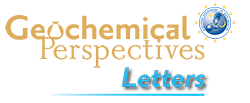 Viennet et al.
Experimental clues for detecting biosignatures on Mars
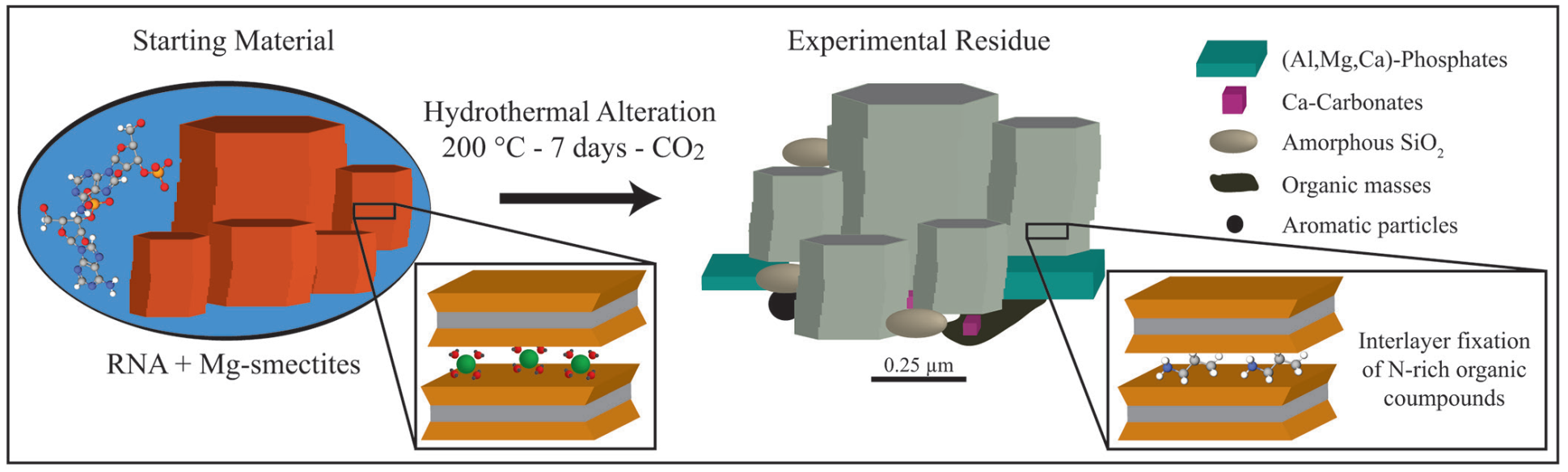 Figure 3 Schematic representation of the results of the present experiments.
© 2019 The Authors
Published by the European Association of Geochemistry
under Creative Commons License CC BY-NC-ND.
Viennet et al. (2019) Geochem. Persp. Let. 12, 28-33 | doi: 10.7185/geochemlet.1931